Database Administration: Security and Integrity
University of California, Berkeley
School of Information
IS 257: Database Management
IS 257 - Fall 2015
Security  and Integrity Functions in Database Administration
Review
JDBC and MySQL
Python and MySQL
Data Integrity
Security Management
Backup and Recovery
IS 257 - Fall 2015
JDBC Architecture
The goal of JDBC is to be a generic SQL database access framework that works for any database system with no changes to the interface code
Java Applications
JDBC API
JDBC Driver Manager
Driver
Driver
Driver
Oracle
MySQL
Postgres
IS 257 - Fall 2015
JDBC
Resultset
Resultset
Resultset
Statement
PreparedStatement
CallableStatement
Connection
Application
DriverManager
Oracle Driver
ODBC Driver
Postgres Driver
Oracle DB
ODBC DB
Postgres DB
Provides a standard set of interfaces for any DBMS with a JDBC driver – using SQL to specify the databases operations.
IS 257 - Fall 2015
JDBC Simple Java Implementation
import java.sql.*;

public class JDBCTestMysqlHarbinger {

    public static void main(java.lang.String[] args) {
	try {
	    // this is where the driver is loaded
	    Class.forName("com.mysql.jdbc.Driver").newInstance();
	
	}
	catch (InstantiationException i) {
	    System.out.println("Unable to load driver Class");
	    return;
	}
	catch (ClassNotFoundException e) {
	    System.out.println("Unable to load driver Class");
	    return;
	}
	catch (IllegalAccessException e) {
IS 257 - Fall 2015
JDBC Simple Java Impl.
try {
	    //All DB accees is within the try/catch block...
	    Connection con = DriverManager.getConnection("jdbc:mysql://localhost
                                                       /ray?user=ray&password=XXXXXXX");
	    // Do an SQL statement...
	    Statement stmt = con.createStatement();
	    ResultSet rs = stmt.executeQuery("SELECT name FROM DIVECUST");
IS 257 - Fall 2015
JDBC Simple Java Impl.
// show the Results...
	    while(rs.next()) {
	       
		System.out.println(rs.getString("Name"));
		System.out.println("");
	    }
	    
	    // Release the db resources...
	    rs.close();
	    stmt.close();
	    con.close();
	}
	catch (SQLException se) {
	    // inform user of errors...
                  System.out.println("SQL Exception: " + se.getMessage());
	             se.printStackTrace(System.out);
	}
	    
    }
}
IS 257 - Fall 2015
MySQLdb
MySQLdb is a DB-API for MySQL
The basic setup is fairly simple…
Pip install MySQL-python
Conda install mysql-python
Or, if on harbinger it is already installed
To use the interface…
IS 257 - Fall 2015
MySQLdb
#!/usr/bin/python
import MySQLdb
…
cursor = db.cursor()
# Make a string of SQL commands…
sql = "SELECT * FROM DIVECUST"

try:
   # Execute the SQL command in a try/except in case of failure
   cursor.execute(sql)
   # Fetch all the rows in a list of lists.
   results = cursor.fetchall()
   for row in results:
      custno = row[0]
      custname = row[1]
      street = row[2]
      city = row[3]
      state = row[4]
      zip = row[5]
      country = row[6]
      # Now print fetched result
      print "%s : %s, %s, %s, %s %s" % \
             (custname, street, city, state, zip, country)
except:
   print "Error: unable to fetch data"


# disconnect from server
db.close()
IS 257 - Fall 2015
Can run any SQL…
#!/usr/bin/python
import MySQLdb
# Open database connection
db = MySQLdb.connect("localhost","testuser","test123","TESTDB" )

# prepare a cursor object using cursor() method
cursor = db.cursor()

# Drop table if it already exist using execute() method.
cursor.execute("DROP TABLE IF EXISTS EMPLOYEE")

# Create table as per requirement
sql = """CREATE TABLE EMPLOYEE (
         FIRST_NAME  CHAR(20) NOT NULL,
         LAST_NAME  CHAR(20),
         AGE INT,  
         SEX CHAR(1),
         INCOME FLOAT )"””
cursor.execute(sql)

# disconnect from server
db.close()
IS 257 - Fall 2015
MySQLdb
#!/usr/bin/python

import MySQLdb

# Open database connection
db = MySQLdb.connect("localhost","testuser","test123","TESTDB" )

# prepare a cursor object using cursor() method
cursor = db.cursor()

# Prepare SQL query to INSERT a record into the database.
sql = """INSERT INTO EMPLOYEE(FIRST_NAME,
         LAST_NAME, AGE, SEX, INCOME)
         VALUES ('Mac', 'Mohan', 20, 'M', 2000)"""
try:
   # Execute the SQL command
   cursor.execute(sql)
   # Commit your changes in the database
   db.commit()
except:
   # Rollback in case there is any error
   db.rollback()

# disconnect from server
db.close()
IS 257 - Fall 2015
MySQLdb
#!/usr/bin/python

import MySQLdb

# Open database connection
db = MySQLdb.connect("localhost","testuser","test123","TESTDB" )

# prepare a cursor object using cursor() method
cursor = db.cursor()

# Prepare SQL query to UPDATE required records
sql = "UPDATE EMPLOYEE SET AGE = AGE + 1
                          WHERE SEX = '%c'" % ('M')
try:
   # Execute the SQL command
   cursor.execute(sql)
   # Commit your changes in the database
   db.commit()
except:
   # Rollback in case there is any error
   db.rollback()

# disconnect from server
db.close()
IS 257 - Fall 2015
Security  and Integrity Functions in Database Administration
Data Integrity (review)
Security Management
Backup and Recovery
IS 257 - Fall 2015
Data Integrity
Intrarecord integrity (enforcing constraints on contents of fields, etc.)
Referential Integrity (enforcing the validity of references between records in the database)
Concurrency control (ensuring the validity of database updates in a shared multiuser environment)
IS 257 - Fall 2015
Integrity Constraints (review)
The constraints we wish to impose in order to protect the database from becoming inconsistent.
Five types
Required data
attribute domain constraints
entity integrity
referential integrity
enterprise constraints
IS 257 - Fall 2015
Required Data
Some attributes must always contain a value -- they cannot have a NULL value
For example:
Every  employee must have a job title.
Every diveshop diveitem must have an  order number and an item number
IS 257 - Fall 2015
Attribute Domain Constraints
Every attribute has a domain, that is a set of values that are legal for it to use
For example:
The domain of sex in the employee relation is “M” or “F”
Domain ranges can be used to validate input to the database
IS 257 - Fall 2015
Entity Integrity
The primary key of any entity:
Must be Unique
Cannot be NULL
IS 257 - Fall 2015
Referential Integrity
A “foreign key” links each occurrence in a relation representing a child entity to the occurrence of the parent entity containing the matching candidate (usually primary) key
Referential Integrity means that if the foreign key contains a value, that value must refer to an existing occurrence in the parent entity
For example:
Since the Order ID in the diveitem relation refers to a particular diveords item, that item must exist for referential integrity to be satisfied.
IS 257 - Fall 2015
Referential Integrity
Referential integrity options are declared when tables are defined (in most systems)
There are many issues having to do with how particular referential integrity constraints are to be implemented to deal with insertions and deletions of data from the parent and child tables.
IS 257 - Fall 2015
Insertion rules
A row should not be inserted in the referencing (child) table unless there already exists a matching entry in the referenced table
Inserting into the parent table should not cause referential integrity problems
Sometimes a special NULL value may be used to create child entries without a parent or with a “dummy” parent
IS 257 - Fall 2015
Deletion rules
A row should not be deleted from the referenced table (parent) if there are matching rows in the referencing table (child)
Three ways to handle this
Restrict -- disallow the delete
Nullify -- reset the foreign keys in the child to some NULL or dummy value
Cascade -- Delete all rows in the child where there is a foreign key matching the key in the parent row being deleted
IS 257 - Fall 2015
Referential Integrity
This can be implemented using external programs that access the database
newer databases implement executable rules or built-in integrity constraints (e.g. Access and Oracle)
IS 257 - Fall 2015
Enterprise Constraints
These are business rule that may affect the database and the data in it
for example, if a manager is only permitted to manage 10 employees then it would violate an enterprise constraint to manage more
IS 257 - Fall 2015
Data and Domain Integrity
This is now increasing handled by the database. In Oracle or MySQL, for example, when defining a table you can specify:
CREATE TABLE table-name (
   attr2 attr-type NOT NULL, forbids NULL values
   attrN attr-type CHECK (attrN = UPPER(attrN)) verifies that the data meets certain criteria
   attrO attr-type DEFAULT default_value); Supplies default values
Remember that not all of these work in all MySQL engines
IS 257 - Fall 2015
Referential Integrity
Ensures that dependent relationships in the data are maintained. In Oracle or MySQL, for example:
CREATE TABLE table-name (
   attr1 attr-type PRIMARY KEY, 
   attr2 attr-type NOT NULL,
…, attrM attr-type REFERENCES    tablename(attrname) ON DELETE CASCADE, …
 These have many additional options…
IS 257 - Fall 2015
Concurrency Control
The goal is to support access by multiple users to the same data, at the same time
It must assure that the transactions are serializable and that they are isolated
It is intended to handle several problems in an uncontrolled system
Specifically:
Lost updates
Inconsistent data states during access
Uncompleted (or committed) changes to data
IS 257 - Fall 2015
No Concurrency Control: Lost updates
John
Marsha
Read account balance (balance = $1000)


Withdraw $200 (balance = $800)

Write account balance (balance = $800)
Read account balance (balance = $1000)


Withdraw $300 (balance = $700)

Write account balance (balance = $700)
ERROR!
IS 257 - Fall 2015
Concurrency Control: Locking
Locking levels
Database
Table
Block or page
Record
Field
Types
Shared (S locks)
Exclusive (X locks)
IS 257 - Fall 2015
Concurrency Control: Updates with  X locking
John
Marsha
Lock account balance
Read account balance (balance = $1000)
Withdraw $200 (balance = $800)
Write account balance (balance = $800)
Unlock account balance
Read account balance  (DENIED)




Lock account balance
Read account balance (balance = $800)
etc...
IS 257 - Fall 2015
Concurrency Control: Deadlocks
John
Marsha
Place S lock
Read account balance (balance = $1000)

Request X lock (denied)

wait ...
Place S lock
Read account balance (balance = $1000)


Request X lock (denied)

wait...
Deadlock!
IS 257 - Fall 2015
Concurrency Control
Avoiding deadlocks by maintaining tables of potential deadlocks and “backing out” one side of a conflicting transaction
Normally strict Two-Phase locking (TPL or 2PL) is used. It has the characteristics that
Strict 2PL prevents transactions from reading uncommitted data, overwriting uncommitted data, and unrepeatable reads 
It prevents cascading rollbacks (i.e. having to roll back multiple transactions), since eXclusive locks (for write privileges) must be held until a transaction commits
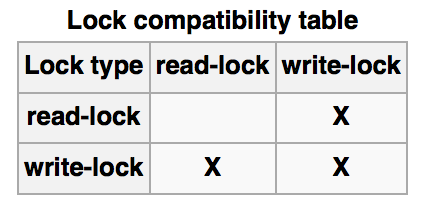 IS 257 - Fall 2015
Transaction Control in ORACLE
Transactions are sequences of SQL statements that ORACLE treats as a unit
From the user’s point of view a private copy of the database is created for the duration of the transaction
Transactions are started with SET TRANSACTION, followed by the SQL statements
Any changes made by the SQL are made permanent by COMMIT
Part or all of a transaction can be undone using ROLLBACK
IS 257 - Fall 2015
Transactions in ORACLE
COMMIT;     (I.e., confirm previous transaction)
SET TRANSACTION READ ONLY;
SELECT NAME, ADDRESS FROM WORKERS;
SELECT MANAGER, ADDRESS FROM PLACES;
COMMIT;
Freezes the data for the user in both tables before either select retrieves any rows, so that changes that occur concurrently will not show up
Commits before and after ensure any uncompleted transactions are finish, and then release the frozen data when done
IS 257 - Fall 2015
Transactions in ORACLE
Savepoints are places in a transaction that you may ROLLBACK to (called checkpoints in other DBMS)
SET TRANACTION…;
SAVEPOINT ALPHA;
SQL STATEMENTS…
IF (CONDITION) THEN ROLLBACK TO SAVEPOINT ALPHA;
SAVEPOINT BETA;
SQL STATEMENTS…
IF …;
COMMIT;
IS 257 - Fall 2015
Transactions in MySQL
START TRANSACTION  or BEGIN starts a transaction block (disables autocommit)
COMMIT or ROLLBACK will commit the transaction block or return to state before the block was started
MySQL may use different underlying database engines – the InnoDB engine also supports SAVEPOINT and ROLLBACK TO SAVEPOINT

NOTE: This syntax can be used in any of MySQL’s database engines - but it only WORKS when using the InnoDB engine (which can be set up when the tables are created)
IS 257 - Fall 2015
Transactions in MySQL (5.0+)
START TRANSACTION [WITH CONSISTENT SNAPSHOT] | BEGIN [WORK]
COMMIT [WORK] [AND [NO] CHAIN] [[NO] RELEASE]
ROLLBACK [WORK] [AND [NO] CHAIN] [[NO] RELEASE]
SET AUTOCOMMIT = {0 | 1}

The START TRANSACTION and BEGIN statement begin a new transaction. COMMIT commits the current transaction, making its changes permanent. ROLLBACK rolls back the current transaction, canceling its changes. The SET AUTOCOMMIT statement disables or enables the default autocommit mode for the current connection
IS 257 - Fall 2015
MySQL: Explicit locking of tables
LOCK TABLES
    tbl_name [[AS] alias] lock_type
    [, tbl_name [[AS] alias] lock_type] ...

lock_type:
    READ [LOCAL]  | [LOW_PRIORITY] WRITE

UNLOCK TABLES

MySQL enables client sessions to acquire table locks explicitly for the purpose of cooperating with other sessions for access to tables, or to prevent other sessions from modifying tables during periods when a session requires exclusive access to them. A session can acquire or release locks only for itself. One session cannot acquire locks for another session or release locks held by another session.
IS 257 - Fall 2015
Security  and Integrity Functions in Database Administration
Data Integrity
Security Management
Backup and Recovery
IS 257 - Fall 2015
Database Security
Views or restricted subschemas
Authorization rules to identify users and the actions they can perform
User-defined procedures (with rule systems or triggers) to define additional constraints or limitations in using the database
Encryption to encode sensitive data
Authentication schemes to positively identify a person attempting to gain access to the database
IS 257 - Fall 2015
Views
A subset of the database presented to some set of users
SQL: 
   CREATE VIEW viewname AS SELECT  field1, field2, field3,…, FROM table1, table2 WHERE <where clause>;
Note: “queries” in Access function as views
IS 257 - Fall 2015
Restricted Views
Main relation has the form:
U = unclassified : S = Secret : TS = Top Secret
IS 257 - Fall 2015
Restricted Views
S-view of the data
U-view of the data
IS 257 - Fall 2015
Authorization Rules
Most current DBMS permit the DBA to define “access permissions” on a table by table basis (at least) using the GRANT and REVOKE SQL commands
Some systems permit finer grained authorization, such as by column (most use GRANT and REVOKE on variant views
IS 257 - Fall 2015
Grant and Revoke
When Database Administrators (DBA) set up a database, they can specify not only the users and their logins, but also what privileges they have for each table (and/or column) in the database
Thus, you could, for example, grant SELECT on the Salary table for employees, but not INSERT or UPDATE
IS 257 - Fall 2015
In MySQL
GRANT priv_type [(column_list)] [, priv_type [(column_list)]] ... ON [object_type] priv_level TO user_specification [, user_specification] ... [REQUIRE {NONE | ssl_option [[AND] ssl_option] ...}] [WITH {GRANT OPTION | resource_option} ...]
E.g. : GRANT SELECT (Name, Street) ON DIVECUST TO ‘yliu’@’localhost’;
IS 257 - Fall 2015
In MySQL
REVOKE priv_type [(column_list)] [, priv_type [(column_list)]] ... ON [object_type] priv_level FROM user [, user] ...
REVOKE ALL PRIVILEGES, GRANT OPTION FROM user [, user] ...
E.g.: REVOKE INSERT ON DIVECUST FROM ‘user’@’server’;
IS 257 - Fall 2015
MySQL Access Privileges
IS 257 - Fall 2015
MySQL Access Privileges
IS 257 - Fall 2015
MySQL Access Privileges
IS 257 - Fall 2015
Security in DB Applications
The most common form of security violation on the web involves an SQL injection attack on a DB-driven web site
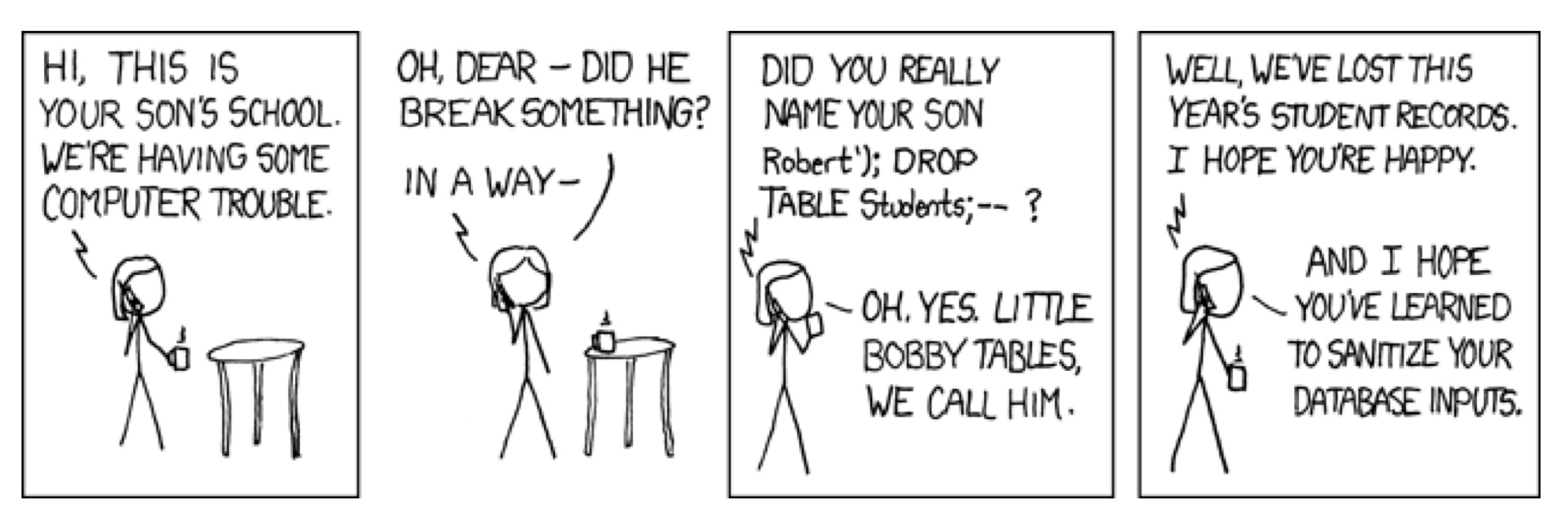 IS 257 - Fall 2015
Security in DB Applications
An SQL Injection attack only works when data provided by users (such as the contents of a form) is inserted directly into SQL and submitted to the database system
To avoid this, any input should be cleaned by 
Removing any SQL reserved characters (like “’”, “;”, “)”, etc. 
And possibly reserved words like “SELECT”, “DROP”, “TABLES”, etc.
IS 257 - Fall 2015
Security in DB Applications
Some Web Application Servers, like PHP, include functions to “sanitize” inputs
For example
mysql_real_escape_string($cname) 
This basically just escapes quotes 
Input string 'Louis'; DROP TABLE NEWCUST;' 
Converted query ‘SELECT * FROM DIVECUST D where D.Name like '%Louis\'; DROP TABLE NEWCUST;%' ;
IS 257 - Fall 2015
SQL Injection
Also, as discussed last week, parameterized PHP can be used to avoid executing what should be data
IS 257 - Fall 2015
Security  and Integrity Functions in Database Administration
Data Integrity
Security Management
Backup and Recovery – introduction (more next time)
IS 257 - Fall 2015
Database Backup and Recovery
Backups
Journaling (audit trail)
Checkpoint facility
Recovery manager

Info on Backups, etc. from MySQL docs http://dev.mysql.com/doc/refman/5.1/en/backup-and-recovery.html
IS 257 - Fall 2015
MySQL Backup Types
Physical (Raw) Versus Logical Backups 
Physical (or Raw) Backups
Physical backups consist of raw copies of the directories and files that store database contents. This type of backup is suitable for large, important databases that need to be recovered quickly when problems occur. 
Logical Backups
Logical backups save information represented as logical database structure (CREATE DATABASE, CREATE TABLE statements) and content (INSERT statements or delimited-text files). This type of backup is suitable for smaller amounts of data where you might edit the data values or table structure, or recreate the data on a different machine architecture.
From: http://dev.mysql.com/doc/refman/5.1/en/backup-types.html
IS 257 - Fall 2015
Logical Backup
The backup is done by querying the MySQL server to obtain database structure and content information.
Backup is slower than physical methods because the server must access database information and convert it to logical format. 
Output is larger than for physical backup, particularly when saved in text format.
Backup and restore granularity is available at the server level (all databases), database level (all tables in a particular database), or table level. This is true regardless of storage engine.
The backup does not include log or configuration files, or other database-related files that are not part of databases.
Backups stored in logical format are machine independent and highly portable.
Logical backups are performed with the MySQL server running.
IS 257 - Fall 2015
Logical Backups
Logical backup tools include the mysqldump program and the SELECT ... INTO OUTFILE statement. These work for any storage engine, even MEMORY.
To restore logical backups, SQL-format dump files can be processed using the mysql client. To load delimited-text files, use the LOAD DATA INFILE statement or the mysqlimport client.
IS 257 - Fall 2015
Logical Backups
Mysqldump –p [-X] databasename tablename(s)
Demo of normal and XML output
IS 257 - Fall 2015
Physical Backups
The backup consists of exact copies of database directories and files. Typically this is a copy of all or part of the MySQL data directory. 
Physical backup methods are faster than logical because they involve only file copying without conversion.
Output is more compact than for logical backup.
Backup and restore granularity ranges from the level of the entire data directory down to the level of individual files. 
In addition to databases, the backup can include any related files such as log or configuration files.
Backups are portable only to other machines that have identical or similar hardware characteristics.
Backups can be performed while the MySQL server is not running. If the server is running, it is necessary to perform appropriate locking so that the server does not change database contents during the backup.
IS 257 - Fall 2015
Physical Backups
Physical backup tools include file system-level commands (such as cp, scp, tar, rsync), mysqlhotcopy for MyISAM tables, ibbackup for InnoDB tables, or START BACKUP for NDB tables.
For restore, files copied at the file system level or with mysqlhotcopy can be copied back to their original locations with file system commands; ibbackup restores InnoDB tables, and ndb_restore restores NDB tables.
IS 257 - Fall 2015